The Interview
Getting Ready!
Tip #1:  Do Your Homework!
Get hints and ideas from the best teachers you know.
Talk to Teaching Fellows from the past --- ask for suggestions.
Imagine what kinds of things they might ask a prospective teacher ---- plan what you would say.
Set up a time to practice at home with a parent/friend/mentor.
Visit the best speaker you know --- maybe a pastor or another teacher --- ask them what makes them good in front of people.
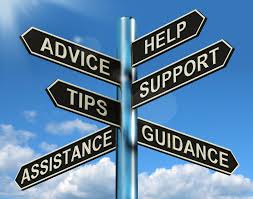 Tip #2:  Look Sharp/Professional.
Think like a teacher when planning your outfit.
Pick out your clothes and accessories in advance.  Don’t take chances that your favorite outfit is dirty or at the dry cleaners!
Don’t over-accessorize!  Too many bangles, necklaces, and other pieces of jewelry can be a distraction.  You want the judges to focus on YOU!
Think “PROFESSIONAL” in your dress.  No jeans or T-shirts.
Ask a teacher or well-dressed friend to evaluate your look.
Take a “selfie” and evaluate your own look. Would you be impressed with you?
Think about temperature:  don’t overdress just in case the room is warm.  We are often a little warm when we are nervous, so you want to plan for that possibility.
IMPORTANT NOTE:  Leave cell phone(s) in your car!
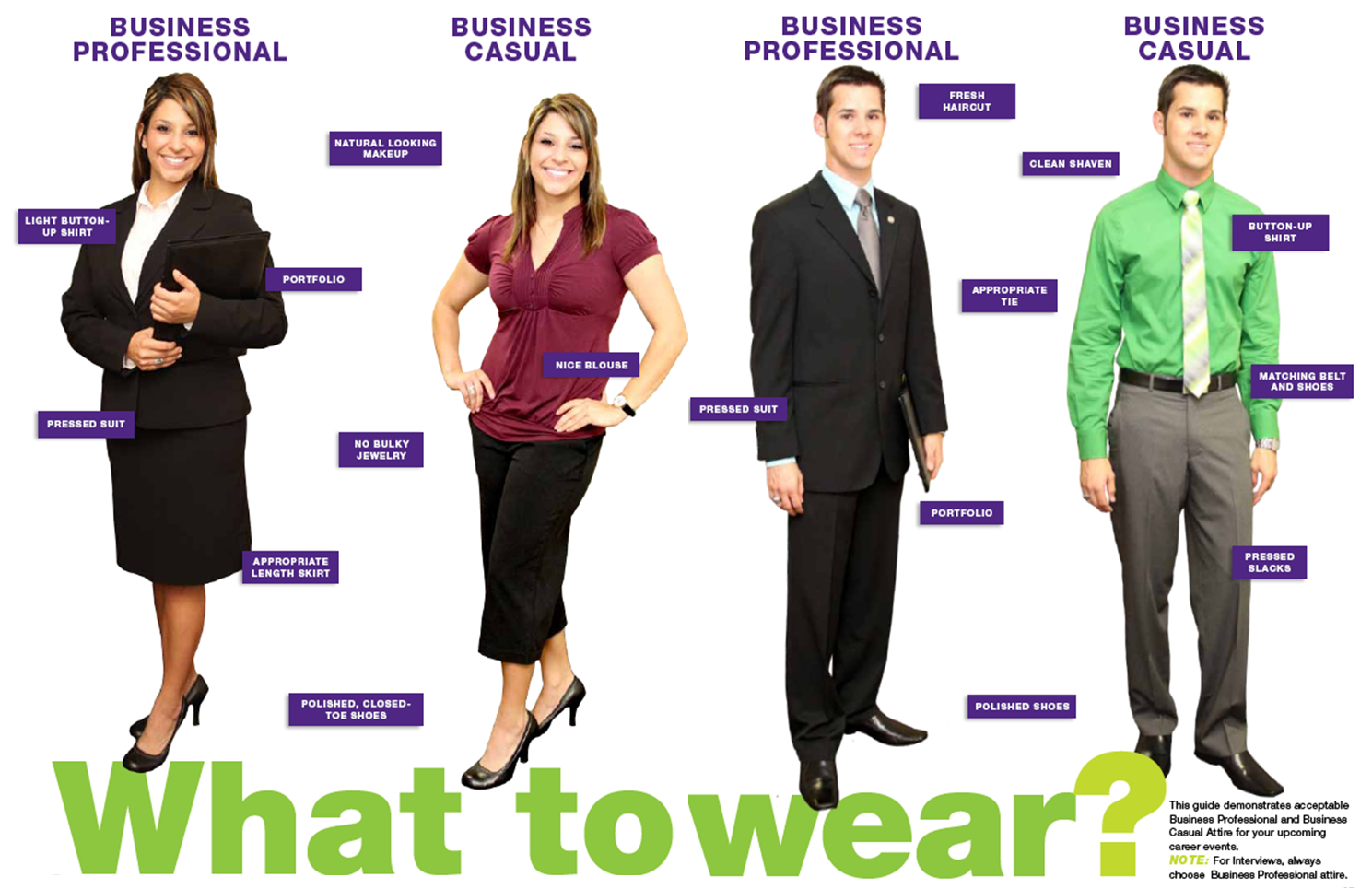 Tip #3:  Show enthusiasm and passion.
In your interview, you have only a short window of time to sell yourself to the interviewers.  Let your passion show!
Don’t be afraid to show your excitement about being a teacher and your serious desire to gain this scholarship.
Remember:  the interviewers are primarily teachers . . . Just like you desire to be.  They love this profession or they wouldn’t be there.  Let them see your hunger to do what they do!  They really do want you to succeed.
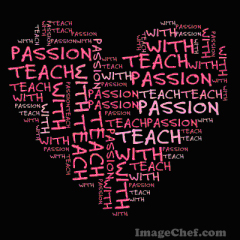 Tip #4:  First and last impressions
When you enter the room, make eye contact with every interviewer.
Shake hands with each one as you introduce yourself.
Smile!  Smiling is always positive.
Show comfort and confidence . . . Not arrogance, but comfortable confidence. 
When it’s time to leave the room, thank the interviewers for taking time with you.  You may want to shake hands again; that’s up to you, but saying “thank you” and shaking hands brings closure to the moment.
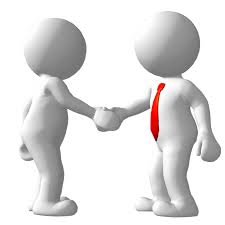 Tip #5:  listen!
The questions will be read to you aloud: LISTEN!
They will also be taped to the table in front of you; look at the question while it is being read. Read it silently again if you need to do so.
Pay attention to the key words so you stay on topic.
If it is a two-part question, make sure you answer both parts.
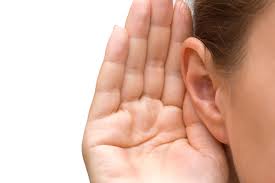 Tip #6:  Answer what’s asked!
Stay on topic!  Just like in a writing prompt situation, you must stay on topic and answer the question being asked of you.
When you get to the end of your answer, look down at the question and double-check that you have indeed stayed on task and answered all parts.
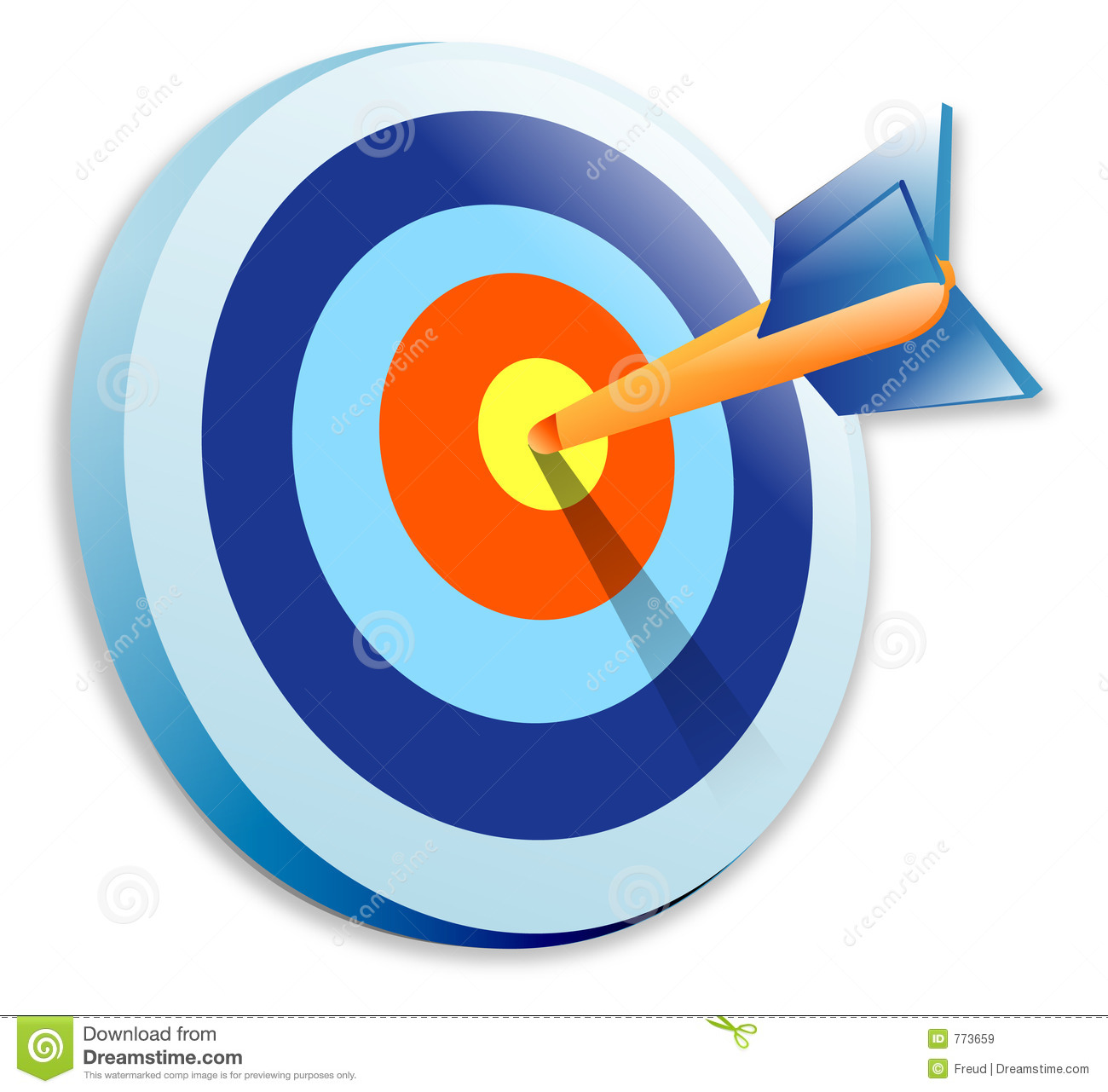 Tip #7: be specific!
This is not the time to be vague.  
Whatever the question asks you, be very specific in your answer.
For example:
Question:  Why do you want to teach?
Answer:  I just think I’ll like it.
				NO, NO, NO!
Let’s do it more like this:
Answer:  I want to teach because I have spent time with children and I really enjoy being with them.  I also have taught in my church, and I love the feeling of teaching and seeing children learn. . .
You can say more but you get the point!
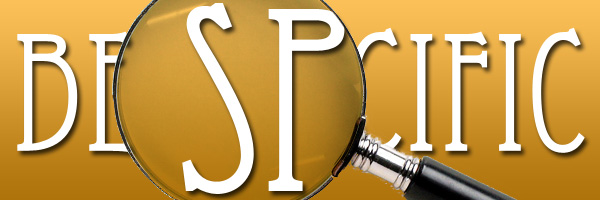 Tip #8:  elaborate, elaborate, elaborate!
One-word or even one-sentence answers will not give you the points you need!
Answer the question first; then elaborate on your answer ---- without rambling!
Ex.  Question:  What is your favorite movie?
        Bad answer:  “Braveheart.”
 Much better answer:  I love the movie “Braveheart” for many reasons.  First, I love the main character because he has such passion for his convictions.  He refuses to give up when fighting for freedom for his home country.  I also love this movie because  . . .

You get the point!
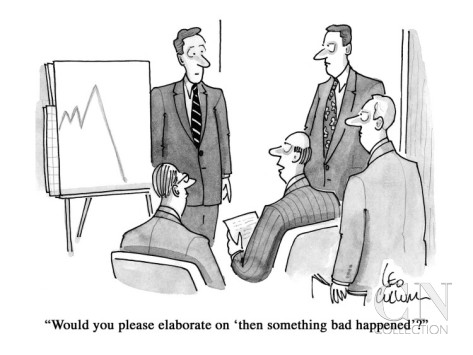 Tip #9:  Practice!
Practice, practice, practice!
Don’t wait until the day before the interview to practice; you need to start way ahead, practicing until interviewing comfortably becomes second nature.
Practice with a parent, a teacher, a friend . . . Anyone who will be honest and give you tips.
Practice/dress in front of your own mirror, or even videotape yourself.  Sometimes you don’t know little things you do until you watch yourself.  (Ex.  Rock back and forth, stick hands in pockets, etc.)
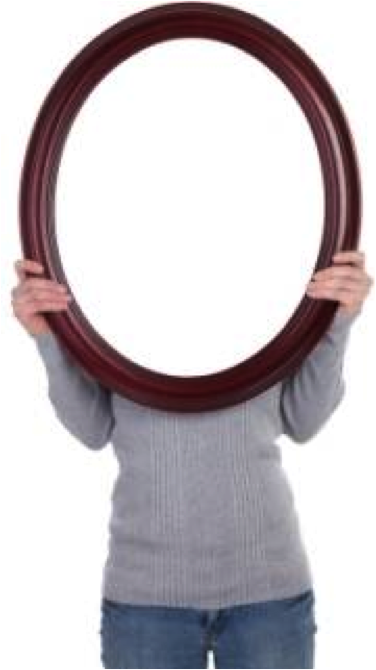 Big reminder!
Research has shown us something important:
	You must practice in the way you will be evaluated if you want to be successful.
Ex.  Football teams practice plays exactly the way they will need to use them in the game.
You need to do the same.  Practice in the same way you will need to perform on game day!
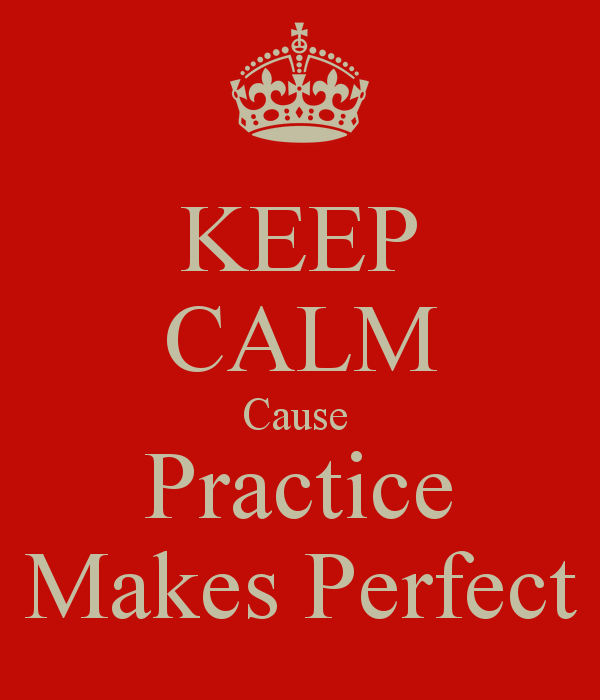 Tip #10: Do what’s normal and healthy for you.
Don’t eat something weird and crazy the morning of the interview.  Eat a normal breakfast.
Get a good night’s sleep; rest makes you a better thinker.
Leave home with plenty of extra time so you don’t get nervous about being late.
If you are more comfortable with someone else driving you there, make those plans ahead.  Sometimes it’s nice to let someone else drive so you can relax and breathe deeply!  If music calms you, then plan for that, too!
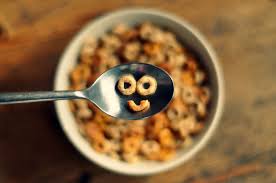 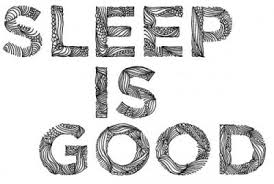 Most of all . . .
Prepare, follow these tips, plan ahead, and then?
Do your best and then be content with your efforts, knowing you have done all you can do.
		Believe in yourself and let your teaching heart shine!
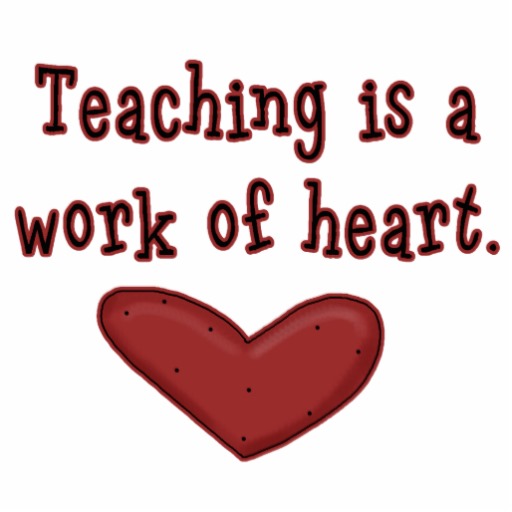 Writing On demand
Here are simple steps for success!
R = Read the prompt carefully; underline key words.
D = Decide how you want to answer the question.
B = Brainstorm supportive details.
W = Write.
R/E = Revise and edit, making sure you stayed
	on topic.
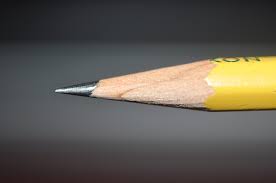